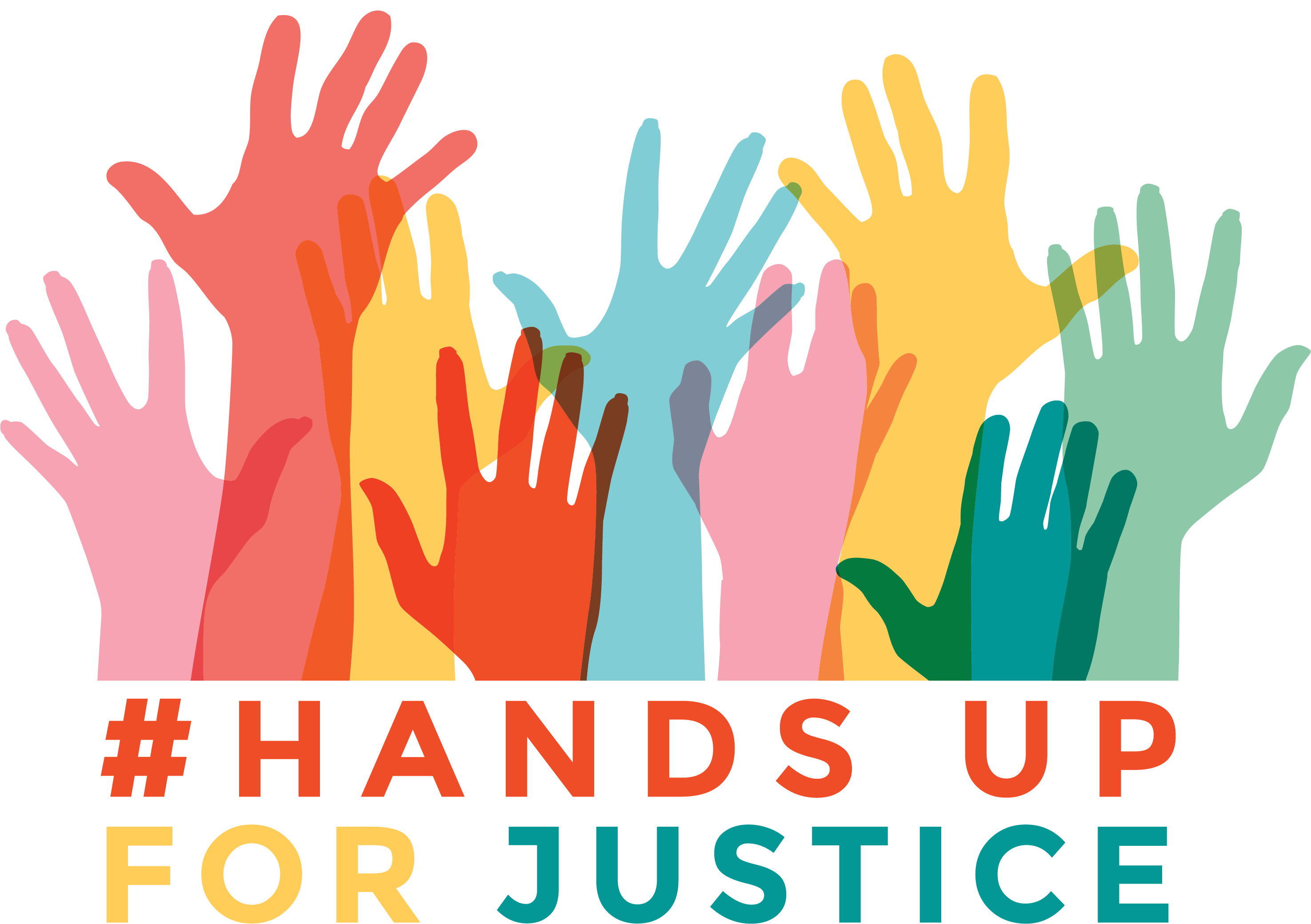 Overview
Vision and strategy
Theory of Change
If people have access to high-quality, reliable legal advice, and this advice is partnered with a holistic support program, then they are likely to lead healthier, happier lives where they can exercise self-determination and actively participate in our society.
Objectives
Positively influence social policy to improve client lives

Increase sector funding 

Hold face-to-face meetings with at least 50 Federal MPs  

Hold face-to-face meetings with at least 20 Federal Senators 

Develop an activist base with at least 20 activists nation-wide
Campaign Branding
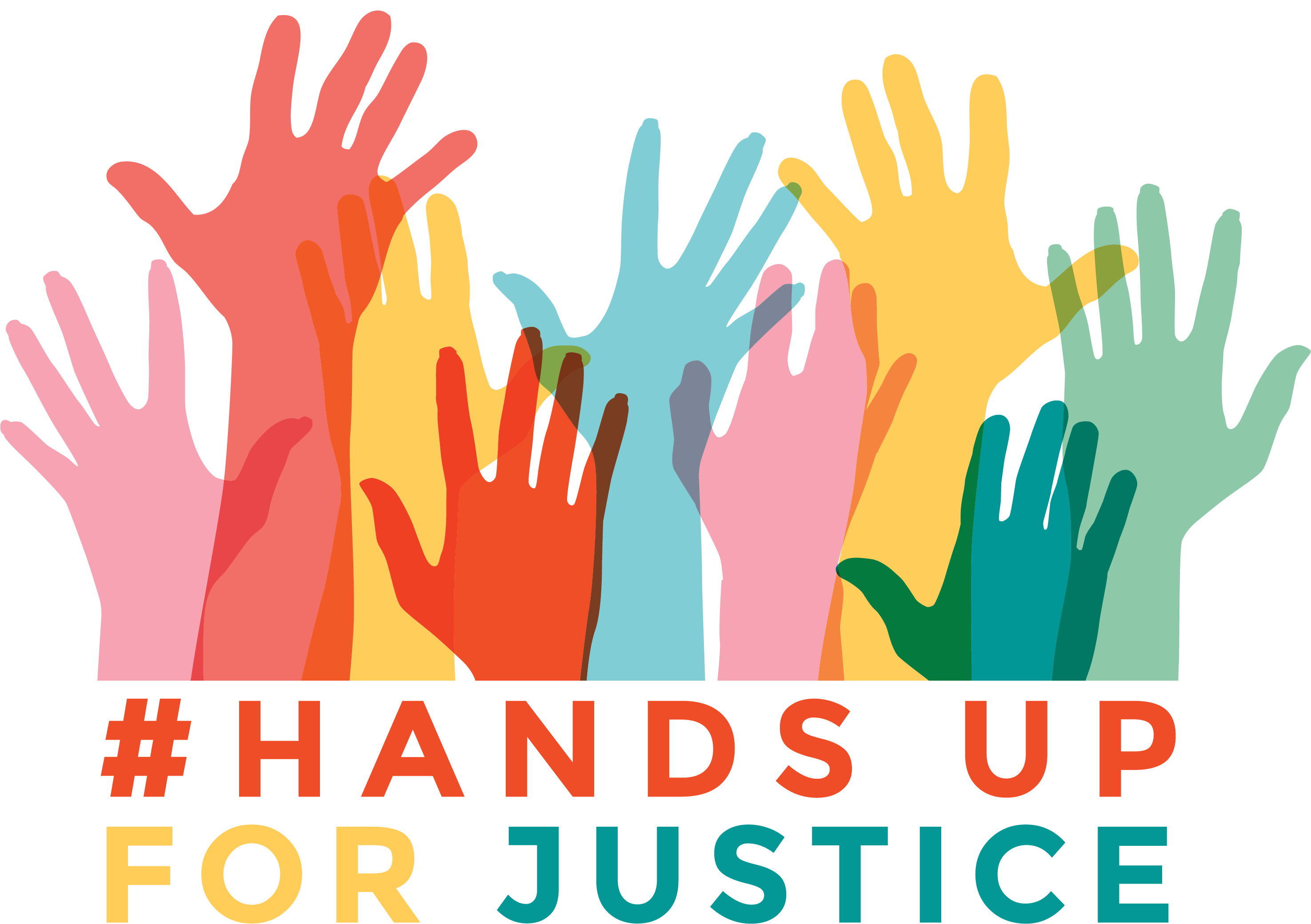 Key messages
Our key messages reinforce our concept; #handsupforjustice. 

The way we express ourselves supports our mission to empower those in our society experiencing disadvantage.

We use language such as support, raise, hands up, teamwork, help, improve, community and assist to support the campaign journey ahead. 

Our focus is to create opportunities, open doors and foster relationships and connections.
Colour palette
Our vibrant range of colours derived from CLCA’s core branding has been chosen to capture attention and add impact to marketing material.

You don’t have to use them all together! Limit your choice to a small selection of colours that complement each other when producing publications or presentations.

Tints may also be used behind copy to highlight information, for example in tabled information.

Please ensure that there is a high level of contrast so the text is clearly legible.
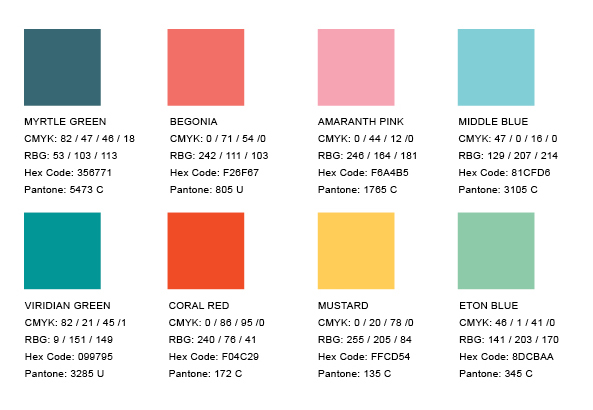 Graphical elements
A complimentary graphic can be used in various visual mediums.
Typeface
Arial should be used as this is a font commonly available to audiences: for example, internally produced PowerPoint presentations or any email communication.
We can also use Arial for body copy on our websites, to maximise load speeds.
Social media tiles
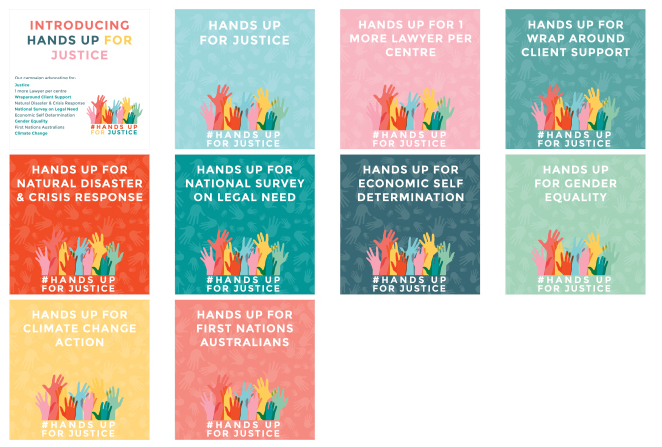 Campaign materials
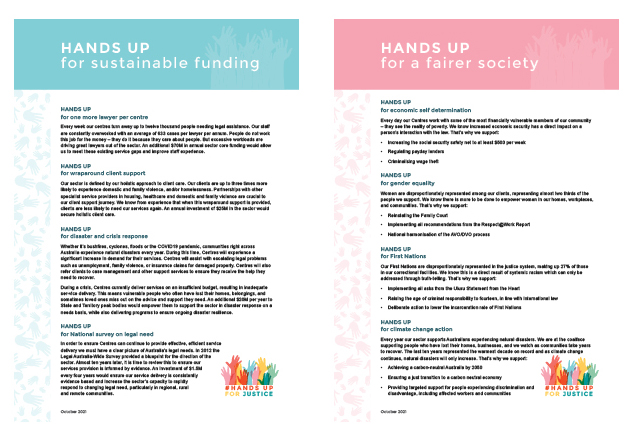 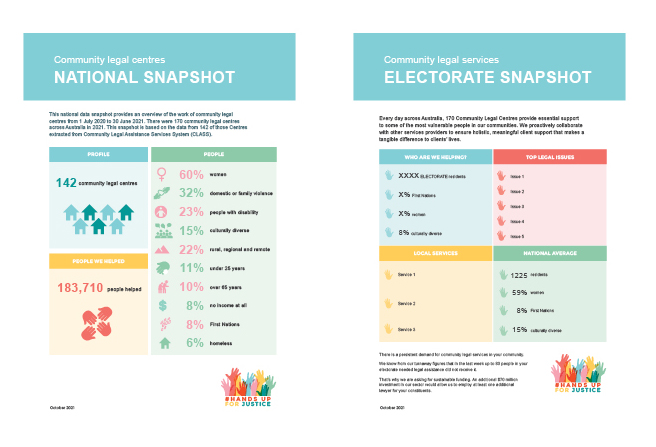 Virtual Canberra Advocacy Visit
What we did
20 virtual MP and Senator meetings with peaks and centres 

5 from Queensland 
Terry Young MP – Member for Longman
Milton Dick MP – Member for Oxley
Graham Perrett MP – Member for Moreton 
Karen Andrews MP – Member for McPherson and Minister for Home Affairs
Senator Larissa Waters – Greens Leader in the Senate

Local centres talked about local issues
Feedback and Outcomes
Parliamentarians gave us mostly positive feedback about our campaign materials and asks 

Labor and Greens were broadly more supportive of our policy asks and the Liberals were interested in discussing the detail of our funding asks
Most of them were particularly interested in what is happening at a local level with centres and numbers of turnaways due to limited resources 

MPs and Senators made various commitments to visit their local centres, writing to the attorney general on behalf of the sector and putting us in touch with ministers and shadow ministers
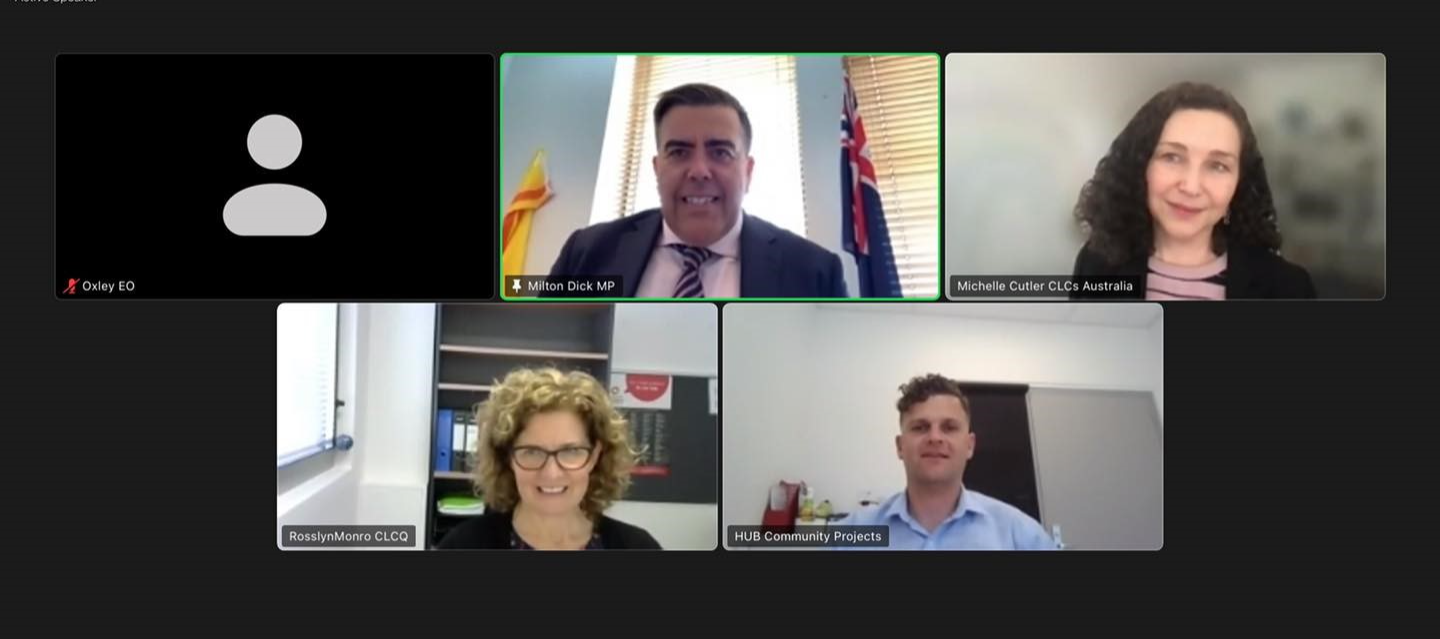 Meeting with Milton Dick MP
Queensland’s Plan
What can we do together to build campaign engagement in the lead up to the federal election? 

Some ideas:

State or local launch – morning tea, session at a sector event, guest speaker
Meet with local candidates
Centre discussion at your staff meeting
Local media engagement
Social media posts
Gather client stories
Call to action
Stay tuned in the new year for information about opportunities for the official launch and activism in your local community.  
Fill out our short feedback survey.